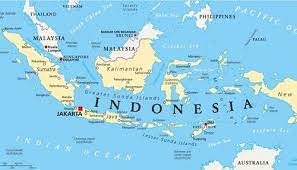 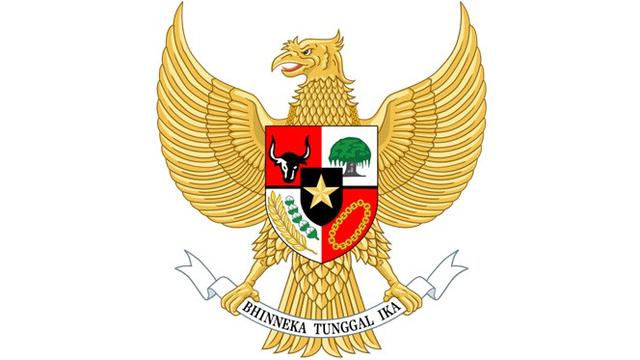 Pancasila Sebagai Dasar Negarasub 1
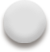 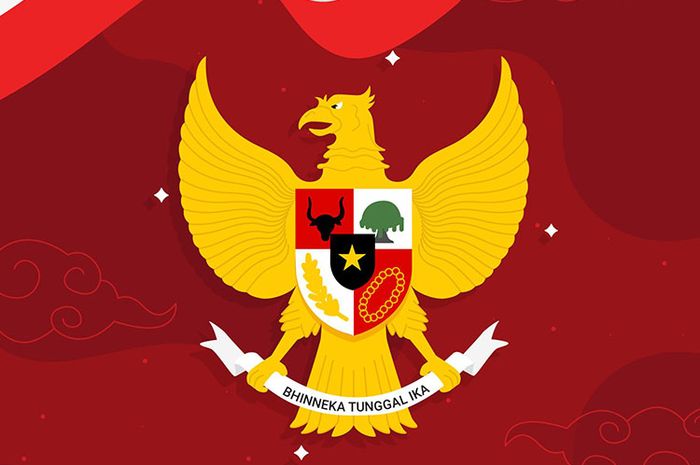 PERTEMUAN 1
MENGAPA PANCASILA MENJADI DASAR NEGARAREPUBLIK IDONESIA?
Sebagaimana Anda ketahui bahwa Pancasila sebagai dasar negara yang autentik termaktub dalam Pembukaan UUD 1945. Inti esensi nilai-nilai Pancasila tersebut, yaitu Ketuhanan, Kemanusiaan, Persatuan, Kerakyatan, dan Keadilan sosial. Bangsa Indonesia semestinya telah dapat mewujudkan keadilan sosial bagi seluruh rakyat sebagaimana yang dicita-citakan, tetapi dalam kenyataannya belum sesuai dengan harapan. Hal tersebut merupakan tantangan bagi generasi muda, khususnya Anda sebagai kaum intelektual, untuk berpartisipasi, berjuang mewujudkan tujuan negara berdasarkan Pancasila. Agar partisipasi Anda di masa yang akan datang efektif, maka perlu perluasan dan pendalaman wawasan akademik mengenai dasar negara melalui mata kuliah pendidikan Pancasila.
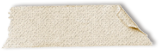 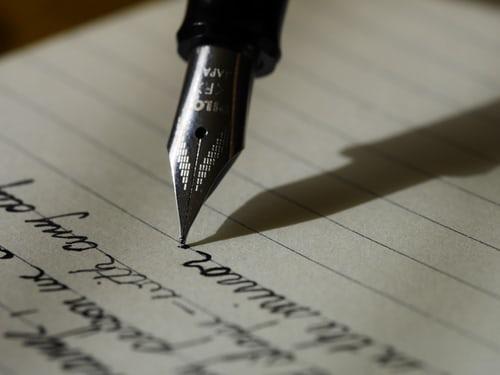 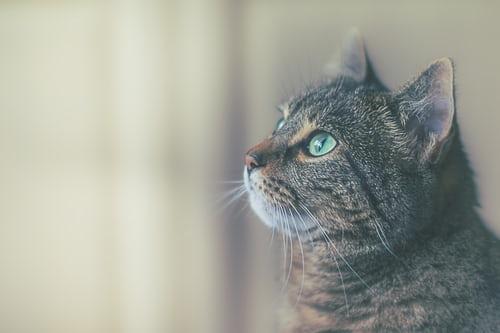 2
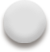 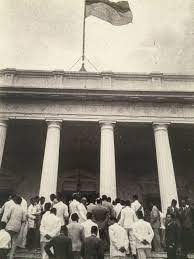 3
1. Menelusuri Konsep DasarPancasila
Apakah negara itu? 
Menurut Diponolo (1975: 23-25) negara adalah suatu organisasi kekuasaan yang berdaulat yang dengan tata pemerintahan melaksanakan tata tertib atas suatu umat di suatu daerah tertentu.
Aristoteles: Negara (polis) ialah” persekutuan daripada keluarga dan desa guna memperoleh hidup yang sebaik-baiknya”.
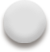 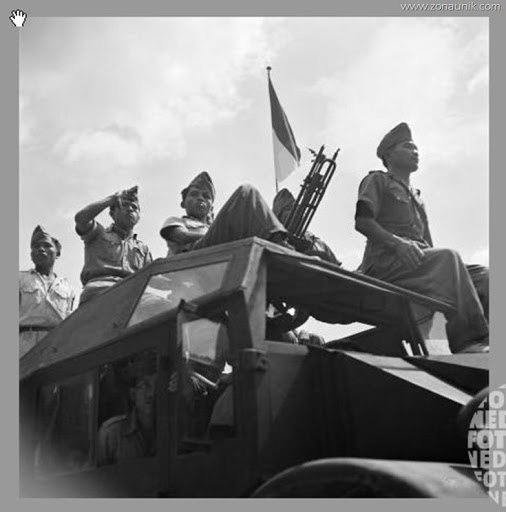 4
Konsep Dasar Negara
Sejalan dengan pengertian negara tersebut, Diponolo menyimpulkan 3 (tiga) unsur yang menjadi syarat mutlak bagi adanya negara yaitu:

Unsur tempat, atau daerah, wilayah atau territoir
Unsur manusia, atau umat (baca: masyarakat), rakyat atau bangsa
Unsur organisasi, atau tata kerjasama, atau tata pemerintahan. Ketiga unsur tersebut lazim dinyatakan sebagai unsur konstitutif. Selain unsur konstitutif ada juga unsur lain, yaitu unsur deklaratif, dalam hal ini pengakuan dari negara lain.
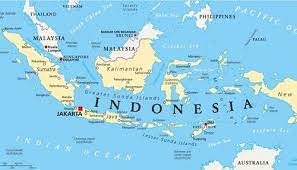 5
2. Menelusuri Konsep Tujuan Negara
Secara teoretik, ada beberapa tujuan negara di antaranya dapat digambarkan secara skematik sebagai berikut, menurut beberapa ahli.

Satu-satunya tujuan bagi raja ialah membuat negara kuat dan berkuasa. Hal ini hanya mungkin dicapai dengan memiliki tentara yang besar dan kuat. (Shan Yang (Pujangga Filsuf Cina, 4-3 SM)

Tujuan hidup umat manusia ialah penjelmaan tokoh pilihan dari mereka yang paling sempurna atau maha manusia (ubermensch). Hidup itu adalah serba perkembangan, serba memenangkan dan menaklukan, serba meningkat terus ke atas..Fridriech Nietzsche ( 1844-1900)
6
Cita-cita dan Tujuan Negara RI
Tujuan negara (alinea ke-4):
 1) melindungi segenap bangsa, 
2) melindungi segenap tumpah darah, 
3) memajukan kesejahteraan umum, 
4) mencerdaskan kehidupan bangsa, dan 
5) ikut serta melaksanakan ketertiban dunia
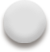 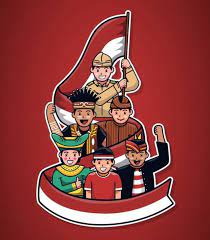 7
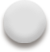 3. Menelusuri Konsep dan Urgensi Dasar Negara
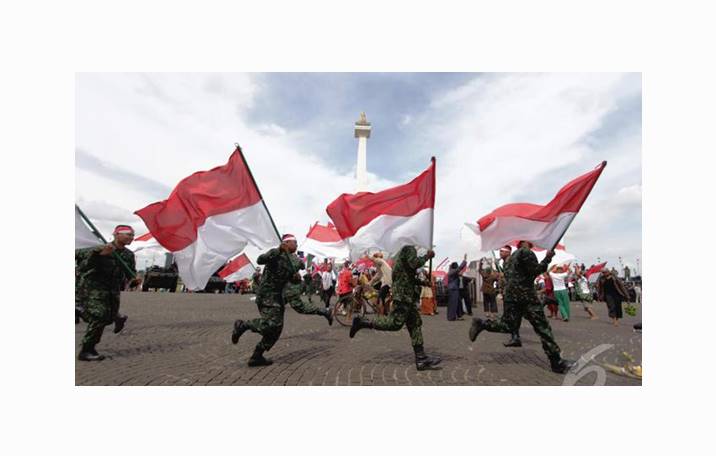 Secara terminologis atau secara istilah, dasar negara dapat diartikan sebagai landasan dan sumber dalam membentuk dan menyelenggarakan negara. 

Dasar negara juga dapat diartikan sebagai sumber dari segala sumber hukum negara. Secara teoretik, istilah dasar negara, mengacu kepada pendapat Hans
Kelsen, disebut a basic norm atau Grundnorm (Kelsen, 1970: 8).
8
Prinsip bahwa norma hukum UUD NO 12 TH 2011
Prinsip bahwa norma hukum itu bertingkat dan berjenjang, termanifestasikan dalam Undang-Undang Nomor 12 tahun 2011 tentang Pembentukan Peraturan Perundang-Undangan yang tercermin pada pasal 7 yang menyebutkan jenis dan hierarki Peraturan Perundang-Undangan, yaitu sebagai berikut:

a. Undang-Undang Dasar Negara Republik Indonesia Tahun 1945;
b. Ketetapan Majelis Permusyawaratan Rakyat;
c. Undang-Undang/Peraturan Pemerintah Pengganti Undang-Undang;
d. Peraturan Pemerintah;
e. Peraturan Presiden;
f. Peraturan Daerah Provinsi; dan
g. Peraturan Daerah Kabupaten/Kota.
9
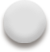 B. Alasan Diperlukannya Kajian Pancasila sebagai Dasar Negara
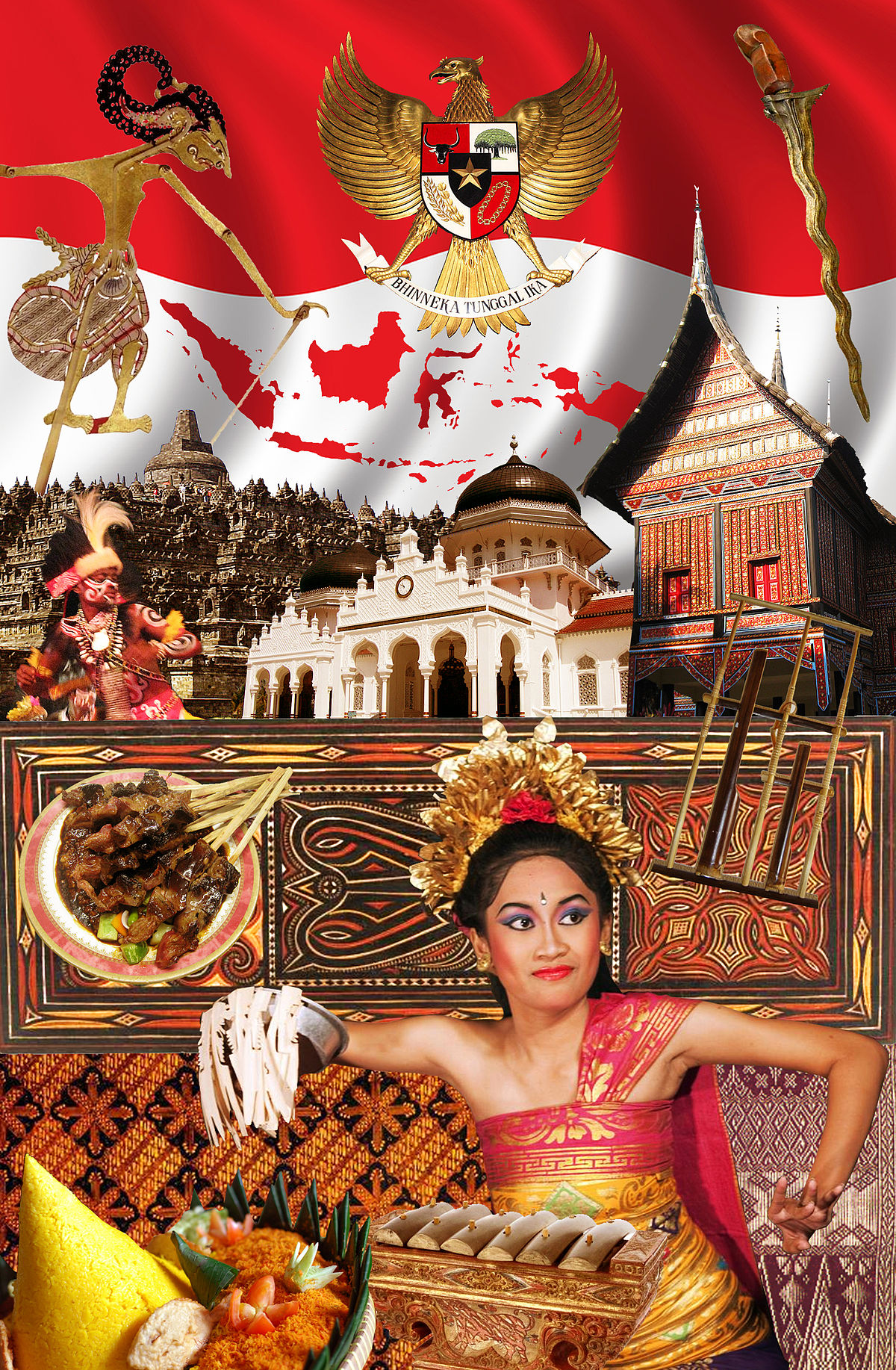 Pancasila merupakan pandangan hidup dan kepribadian bangsa yang nilai-nilainya bersifat nasional yang mendasari kebudayaan bangsa, maka nilai-nilai tersebut merupakan perwujudan dari aspirasi (cita-cita hidup bangsa) (Muzayin, 1992: 16).

Pancasila memberikan arah tentang hukum harus menciptakan keadaan negara yang lebih baik dengan berlandaskan pada nilai-nilai ketuhanan, kemanusiaan, persatuan, kerakyatan, dan keadilan.
10
C. Menggali Sumber Historis, Sosiologis, Politis tentang Pancasila sebagai Dasar Negara
1. Sumber Yuridis Pancasila sebagai Dasar Negara

Secara yuridis ketatanegaraan, Pancasila merupakan dasar negara Republik Indonesia sebagaimana terdapat pada Pembukaan Undang-Undang Dasar Negara Republik Indonesia Tahun 1945, yang kelahirannya ditempa dalam proses kebangsaan Indonesia. Melalui Undang-Undang Dasar Negara Republik Indonesia Tahun 1945 sebagai payung hukum, Pancasila perlu diaktualisasikan agar dalam praktik berdemokrasinya tidak kehilangan arah dan dapat meredam
konflik yang tidak produktif (Pimpinan MPR dan Tim Kerja Sosialisasi MPR periode 2009--2014, 2013: 89).
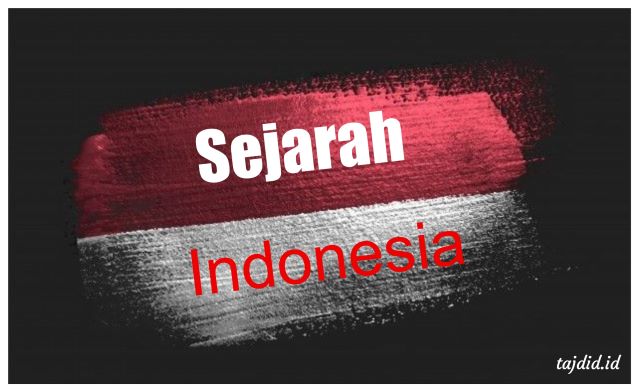 11
2. Sumber Historis Pancasila sebagai Dasar Negara
Selain pengertian yang diungkapkan oleh Soekarno, “dasar negara” dapat disebut pula “ideologi negara”, seperti dikatakan oleh Mohammad Hatta:

“Pembukaan UUD, karena memuat di dalamnya Pancasila sebagai ideologi negara, beserta dua pernyataan lainnya yang menjadi bimbingan pula bagi politik negeri seterusnya, dianggap sendi daripada hukum tata negara Indonesia. Undang-Undang ialah pelaksanaan daripada pokok itu dengan Pancasila sebagai penyuluhnya, adalah dasar mengatur politik negara dan perundang-udangan negara, supaya terdapat Indonesia merdeka seperti dicita-citakan: merdeka, bersatu, berdaulat, adil dan makmur” (Hatta, 1977: 1; Lubis, 2006: 332).
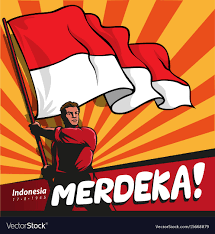 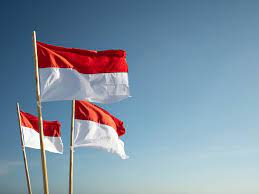 12
3. Sumber Sosiologis Pancasila sebagai Dasar Negara
Pertama, nilai-nilai ketuhanan (religiusitas) sebagai sumber etika dan spiritualitas (yang bersifat vertical transcendental) dianggap penting sebagai fundamental etika kehidupan bernegara.

Kedua, nilai-nilai kemanusiaan universal yang bersumber dari hukum
tuhan, hukum alam, dan sifat-sifat sosial (bersifat horizontal) dianggap penting
sebagai fundamental etika-politik kehidupan bernegara dalam pergaulan dunia.
Prinsip kebangsaan yang luas mengarah pada persaudaraan dunia yang
dikembangkan melalui jalan eksternalisasi dan internalisasi.

Ketiga, nilai-nilai etis kemanusiaan harus mengakar kuat dalam lingkungan pergaulan kebangsaan yang lebih dekat sebelum menjangkau pergaulan dunia yang lebih jauh. Indonesia memiliki prinsip dan visi kebangsaan yang kuat,
13
4. Sumber Politis Pancasila sebagai Dasar Negara
Dalam Pasal 1 ayat (2) dan di dalam Pasal 36A jo. Pasal 1 ayat (2) UUD 1945, terkandung makna bahwa Pancasila menjelma menjadi asas dalam sistem demokrasi konstitusional. Konsekuensinya, Pancasila menjadi landasan etik dalam kehidupan politik bangsa Indonesia. 

Selain itu, bagi warga negara yang berkiprah dalam suprastruktur politik (sektor pemerintah), yaitu lembaga-lembaga negara dan lembaga-Lembaga pemerintahan, baik di pusat maupun di daerah, Pancasila merupakan norma hukum dalam memformulasikan dan mengimplementasikan kebijakan public yang menyangkut hajat hidup orang banyak.
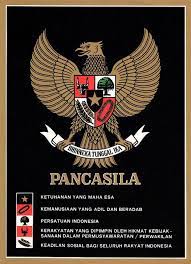 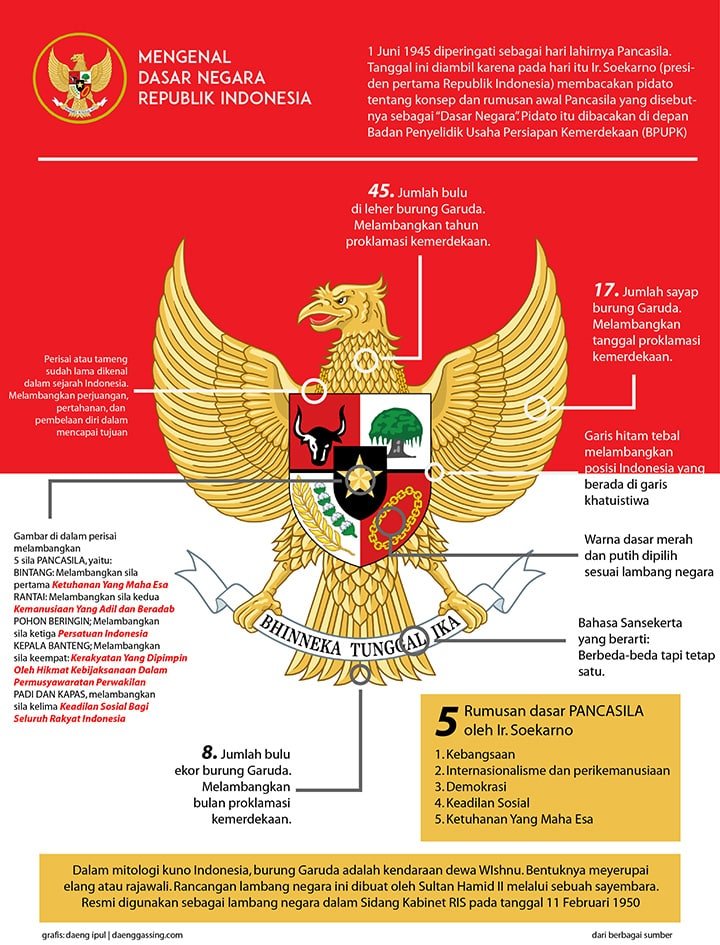 14
Terima Kasih
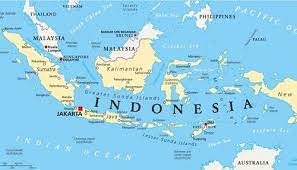 15